Государственное бюджетное учреждение  дополнительного профессионального образования Санкт-Петербургская академия постдипломного педагогического образования
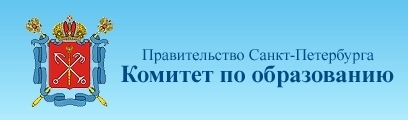 Аналитический отчетпо результатам социально-психологического тестирования обучающихся образовательных учреждений Санкт-Петербурга, находящихся в ведении Комитета по образованию и администраций районов Санкт-Петербурга, на предмет раннего выявления незаконного потребления наркотических средств и психотропных веществ в 2018 году
Государственное бюджетное учреждение  дополнительного профессионального образования Санкт-Петербургская академия постдипломного педагогического образования
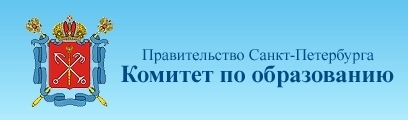 Распоряжение Комитета по образованию от 28.08.2018 № 2471-р.
Приказ Министерства образования и науки Российской Федерации от 16.06.2014 № 658 «Об утверждении порядка проведения социально-психологического тестирования лиц, обучающихся в общеобразовательных и профессиональных образовательных организациях, а так же организациях высшего образования»
 Приказ Министерства здравоохранения Российской Федерации от 06.10.2014 № 581н «О порядке проведения профилактических медицинских осмотров обучающихся в общеобразовательных и профессиональных образовательных организациях, а так же организациях высшего образования в целях раннего выявления незаконного потребления наркотических средств и психотропных веществ»
Подпрограмма 3 «Реализация антинаркотической политики в Санкт-Петербурге», Государственной программы Санкт-Петербурга «Обеспечение законности, правопорядка и безопасности в Санкт-Петербурге» на 2015-2020 годы, утвержденная постановлением Правительства Санкт-Петербурга от 17.06.2014 № 489
«Комплексный план мероприятий, направленных на раннее выявление незаконного потребления наркотических средств и психотропных веществ несовершеннолетними, обучающимися в образовательных организациях Санкт-Петербурга, находящихся в ведении Комитета по образованию и администраций районов Санкт-Петербурга, в 2018-2019 учебном году»
Форма анкеты для проведения тестирования
Возрастная категория 13-17 лет
Возрастная категория 18-21 год
Для того чтобы определить наличие социального риска незаконного потребления наркотических средств и психотропных веществ, у подростков, принявших участие в исследовании, комплексно оценивались: - осведомленность подростка о вреде наркотических веществ; - наркотизация окружения подростка;- склонность к наркозависимости;- правовая грамотность в сфере незаконного оборота и немедицинского потребления наркотических средств и психотропных веществ, - стиль родительского воспитания (оценивался у подростков возрастной категории 13-17 лет), - осведомленность родителей о местонахождении ребенка (оценивался у подростков возрастной категории 13-17 лет), - уровень проявления негативных эмоциональных состояний (шкала «Депрессия») оценивался у молодых людей возрастной группы 18-21 год
Динамика охвата обучающихся ГПОУ, принявших участие в СПТ, 2015-2018
Динамика количества обучающихся образовательных учреждений Санкт-Петербурга группы высокого социального риска2017-2018
Обучающиеся ГПОУ Санкт-Петербурга группы высокого социального риска, 2018
Обучающиеся ГПОУ Санкт-Петербурга группы высокого социального риска, 2018
Обучающиеся ГПОУ Санкт-Петербурга группы высокого социального риска, 2018
Обучающиеся ГПОУ Санкт-Петербурга группы высокого социального риска, 2018
Обучающиеся ГПОУ Санкт-Петербурга группы высокого социального риска, 2018
Обучающиеся ГПОУ Санкт-Петербурга группы высокого социального риска, 2018
Обучающиеся ГПОУ Санкт-Петербурга группы высокого социального риска, 2018
Обучающиеся ГПОУ Санкт-Петербурга группы высокого социального риска, 2018
Не выявлено группы высокого социального риска
СПб ГБПОУ «Электромеханический техникум железнодорожного транспорта им. А.С. Суханова»,
СПб ГБПОУ «Художественно-профессиональный лицей Санкт-Петербурга»,
СПб ГБПОУ «Оптико-механический лицей»,
СПб ГБПОУ «Педагогический колледж № 8»,
СПб ГБПОУ «Колледж кулинарного мастерства»,
СПб ГБПОУ «Садово-архитектурный колледж»
Наибольшее количество обучающихся группы высокого социального риска
СПб ГБПОУ «Индустриально-судостроительный лицей» (3,75%), 
СПб ГБПОУ «Колледж Пищевых технологий» (3,35%), 
СПб ГБПОУ «Колледж Водных ресурсов» (3,14%), 
СПб ГБПОУ «Колледж Петербургской моды» (3,13%).
Показатель «Уровень контроля свободного времени со стороны родителей», %
Знают ли Ваши родители (законные представители), где Вы проводите свободное время?
Показатель «Стиль родительского воспитания (гиперпротекция)», %
Показатель «Неинформированность в правовых вопросах», %
Показатель «Несогласие с тем, что немедицинское потребление наркотиков без назначения врача наносит непоправимый вред здоровью человека», %
Показатель «Склонность к наркозависимости», %
Показатель «Уровень наркотизации окружения», %
Как Вы думаете, сколько людей из Вашего окружения употребляют наркотики (за исключением алкоголя, табака) без назначения врача?
Показатель «Уровень негативных эмоциональных состояний», %
Показатель «Отношение к учебной деятельности», %
Показатель «Уровень поддержки со стороны родителей», %
Показатель «Уровень наркотизации окружения», %
Показатель «Потребность в помощи и поддержке», %
Показатель «Переживание сложных жизненных ситуаций», %
Типологический портрет обучающегося ГПОУ, относящегося к группе высокого риска
13-17 лет
Юноша 16,5 лет
с выраженными личностными характеристиками, увеличивающими риск аддиктивного поведения, имеющий направленность на немедицинское потребление психоактивных веществ, испытывающий позитивное отношение к наркопотреблению, 
не согласный с тем, что немедицинское потребление наркотиков без назначения врача наносит непоправимый вред здоровью человека
большое количество людей из ближайшего окружения такого подростка вовлечены в незаконное потребление наркотических и психотропных веществ
отношения с родителями (законными представителями) у подростка являются негармоничными, проявляется преобладание в стиле родительского воспитания гиперпротекции, способствующей снижению самостоятельности и ответственности ребенка и отсутствие в воспитании родительского контроля за поведением ребенка, его времяпрепровождением.
Типологический портрет обучающегося ГПОУ, относящегося к группе высокого риска
18-21 год
Юноша 19 лет

с выраженным негативным (депрессивным) эмоциональным состоянием, 
характеризующийся личностными чертами, увеличивающими риск аддиктивного поведения, имеющий направленность на немедицинское потребление психоактивных веществ, испытывающий позитивное отношение к наркопотреблению, 
полагающий, что немедицинское потребление наркотиков без назначения врача не наносит непоправимый вред здоровью человека
большинство людей из ближайшего окружения данного молодого человека вовлечены в незаконное потребление наркотических и психотропных веществ
Рекомендации
Совершенствовать систему методического обеспечения СПТ: 
в части усиления мотивационного компонента участия среди обучающихся, с целью снижения количества социально приемлемых ответов. 
в 2019 году при организации СПТ требуется уделить большее внимание методической подготовке членов создаваемых в ГПОУ комиссий по проведению СПТ, ответственных за введение кодов, организовать их предварительное обучение работе с системой тестирования для снижения количества не идентифицированных анкет, соблюдения алгоритма проведения СПТ.
Рекомендации
Значительное усиление профилактической работы в образовательных организациях профессионального образования, проведение дополнительных исследований по анализу ситуации с организацией и проведением деятельности каждого ПОУ по направлению профилактики наркозависимости, наличия индивидуализации профилактической работы, качества деятельности по выявлению, учету и контролю ситуации относительно раннего выявления семейного неблагополучия, наличия современных личностноориентированных программ и проектов, отражающих системность и комплексный межведомственный подход в антинаркотической работе,
Рекомендации
оперативное проведение внеочередного повышения квалификации педагогических коллективов и управленческих команд ПОУ, в которых зафиксирован наиболее высокий уровень обучающихся группы высокого риска потребления ПАВ по тематике организации профилактической работы,
создание на базе ПОУ пилотных методических площадок для обобщения и диссеминации инновационного педагогического опыта организации профилактической работы
Рекомендации
На основании полученных типологических портретов обучающихся групп высокого социального риска провести в образовательных организациях анализ содержания профилактической работы по основным показателям типологического риска, более четко связать проводимую профилактическую деятельность с работой по нейтрализации данных показателей.
Совершенствовать индивидуальную профилактическую работу с обучающимися, относящимися к группе риска по шкале «Стиль родительского воспитания – гиперпротекция», в непосредственном сотрудничестве с их семьями, информируя родителей о рисках для детей применения негармоничных стилей семейного воспитания, уделяя значительное внимание вопросу важности контроля родителями свободного времени подростков, в адекватных их (подростков) возрастным особенностям формах, информированности в данной области.
Рекомендации
Эмоциональное состояние обучающихся ГПОУ в СПб за последние два года улучшилось. Однако группа обучающихся высокого социального риска по данному показателю остается значительной. 
Следует продолжать и совершенствовать индивидуальную профилактическую и коррекционно-развивающую работу по преодолению и предупреждению у студентов ГПОУ негативных эмоциональных состояний, влияющих на их поведение, а также соответствующих негативных средовых факторов (недостаточность системы поддержки, эмоциональное неблагополучие в семейной среде, недостаточная включенность в социально значимую и объективно способствующую повышению самооценки и улучшению эмоционального состояния данных подростков деятельность на базе образовательной организации и др.). 
Таким образом, следует продолжать и совершенствовать психолого-педагогическую работу по гармонизации и стабилизации эмоциональных состояний обучающихся ГПОУ Санкт-Петербурга.
Рекомендации
Рекомендуется усилить профилактическую работу в семье и профессиональных образовательных организациях по реализации значительно увеличившейся потребности подростков в доверительной беседе с близким человеком. Целесообразно проведение анализа деятельности образовательных организаций в данном направлении для разработки соответствующих предложений.
ПРИМЕРНЫЙ АЛГОРИТМ ПСИХОЛОГО-ПЕДАГОГИЧЕСКОЙ ПОМОЩИ И ПОДДЕРЖКИ ОБУЧАЮЩИХСЯ ГРУПП СОЦИАЛЬНОГО РИСКА ГПОУ
Для образовательной организации

Результаты социально-психологическом тестирования обучающихся на предмет раннего выявления незаконного потребления наркотических средств и психотропных веществ передаются руководителю образовательной организации.
Организуется Совет профилактики или другие локальные структуры в образовательной организации, созданные с целью организации и контроля проводимой работы по профилактике аддиктивного поведения обучающихся.
ПРИМЕРНЫЙ АЛГОРИТМ ПСИХОЛОГО-ПЕДАГОГИЧЕСКОЙ ПОМОЩИ И ПОДДЕРЖКИ ОБУЧАЮЩИХСЯ ГРУПП СОЦИАЛЬНОГО РИСКА ГПОУ
Для всех обучающихся образовательных организаций: 

организуется информационно-просветительская работа в рамках профилактики незаконного потребления наркотических средств и психотропных веществ как непосредственно с подростками с выявленным риском незаконного потребления наркотических средств и психотропных веществ, так и в классе в целом.
проводится мотивационно-просветительская беседа с обучающимися относительно актуальности участия в социально-психологическом тестировании на предмет раннего выявления незаконного потребления наркотических средств и психотропных веществ.
ПРИМЕРНЫЙ АЛГОРИТМ ПСИХОЛОГО-ПЕДАГОГИЧЕСКОЙ ПОМОЩИ И ПОДДЕРЖКИ ОБУЧАЮЩИХСЯ ГРУПП СОЦИАЛЬНОГО РИСКА ГПОУ
Для обучающихся с выявленным высоким риском потребления наркотических средств и психотропных веществ:

Диагностическая беседа с обучающимся, с педагогами образовательной организации, сбор психологического анамнеза обучающегося, наблюдение за поведением обучающегося в образовательной организации.

Проводится индивидуальное углубленное психодиагностическое обследование личности обучающегося. 
Рекомендуемые методики: 
- Многофакторная методика Кетелла 14PF/HSPQ,
- Тест «Склонность к зависимому поведению» (В.Д. Менделевич),
- Копинг-поведение в стрессовых ситуациях (С. Норман, Д.Ф. Эндлер, Д.А.Джеймс, М.И. Паркер; адаптированный вариант Т.А.Крюковой) и др.;
ПРИМЕРНЫЙ АЛГОРИТМ ПСИХОЛОГО-ПЕДАГОГИЧЕСКОЙ ПОМОЩИ И ПОДДЕРЖКИ ОБУЧАЮЩИХСЯ ГРУПП СОЦИАЛЬНОГО РИСКА ГПОУ
Для обучающихся с выявленным высоким риском потребления наркотических средств и психотропных веществ:

проводится комплексная психолого-педагогическая диагностика особенностей взаимоотношений в семье обучающегося, выявляются дестабилизирующие факторы. 

Рекомендуемые методики: 

- Опросник Анализ семейных взаимоотношений (Э.Г. Эйдемиллер), 
- Проективные методики (Незаконченные предложения, рисунок «Моя семья» и др.), 
- Беседа с обучающимся, беседа с родителями, сбор психологического анамнеза, беседа с педагогами, наблюдение за взаимодействием обучающегося с родителями.
ПРИМЕРНЫЙ АЛГОРИТМ ПСИХОЛОГО-ПЕДАГОГИЧЕСКОЙ ПОМОЩИ И ПОДДЕРЖКИ ОБУЧАЮЩИХСЯ ГРУПП СОЦИАЛЬНОГО РИСКА ГПОУ
Для обучающихся с выявленным высоким риском потребления наркотических средств и психотропных веществ:

на основании результатов обследования обучающегося психолого-педагогической комиссией образовательной организации разрабатывается и утверждается программа и план индивидуальной профилактической работы с обучающимся в сотрудничестве с семьей.
результаты обследования обучающегося, его программа и план индивидуальной профилактической работы обсуждаются на заседаниях Совета профилактики или других локальных структурах в образовательных организациях, созданных с целью организации и контроля проводимой работы по профилактике аддиктивного поведения обучающихся.
ПРИМЕРНЫЙ АЛГОРИТМ ПСИХОЛОГО-ПЕДАГОГИЧЕСКОЙ ПОМОЩИ И ПОДДЕРЖКИ ОБУЧАЮЩИХСЯ ГРУПП СОЦИАЛЬНОГО РИСКА ГПОУ
Для обучающихся с выявленным высоким риском потребления наркотических средств и психотропных веществ:

проводится индивидуальная социально-психолого-педагогическая работа с обучающимся на основании утвержденных программы и плана индивидуальной профилактической работы.
проводится информационно-просветительская работа с родителями обучающихся с целью их ознакомления с семейными и личностными факторами риска незаконного потребления наркотических средств и психотропных веществ.
на основании результатов социально-психологического тестирования на предмет раннего выявления незаконного потребления наркотических средств и психотропных веществ психолого-педагогической комиссией образовательной организации разрабатывается и утверждается программа и план индивидуальной профилактической работы с обучающимся.
ПРИМЕРНЫЙ АЛГОРИТМ ПСИХОЛОГО-ПЕДАГОГИЧЕСКОЙ ПОМОЩИ И ПОДДЕРЖКИ ОБУЧАЮЩИХСЯ ГРУПП СОЦИАЛЬНОГО РИСКА ГПОУ
Для обучающихся с выявленным высоким риском потребления наркотических средств и психотропных веществ:

адресная профилактическая работа проводится в рамках тех шкал, по которым были обнаружены критические значения. Именно эти факторы должны стать мишенями для психолого-педагогической, социально-педагогической работы с подростком в образовательном учреждении и построения в каждом конкретном случае индивидуальных образовательных маршрутов в сотрудничестве с семьями.
проводится индивидуальная социально-психолого-педагогическая работа с обучающимся на основании утвержденных программы и плана индивидуальной профилактической работы
ПРИМЕРНЫЙ АЛГОРИТМ ПСИХОЛОГО-ПЕДАГОГИЧЕСКОЙ ПОМОЩИ И ПОДДЕРЖКИ ОБУЧАЮЩИХСЯ ГРУПП СОЦИАЛЬНОГО РИСКА ГПОУ
Для обучающихся с выявленным высоким риском потребления наркотических средств и психотропных веществ:

при обнаружении у обучающихся в рамках социально-психологического тестирования критического значения по шкалам «Стиль родительского воспитания (гиперпротекция)» или «Осведомленность родителей о местонахождении подростка» проводится информационно-просветительская работа с их родителями с целью их ознакомления с семейными и личностными факторами риска незаконного потребления наркотических средств и психотропных веществ.
при выявлении низкого уровня правовой грамотности у обучающихся или критического значения по шкале «Осведомленность о вреде наркотических средств» организовать информационно-просветительскую работу в рамках профилактики незаконного потребления наркотических средств и психотропных веществ как непосредственно с обучающимися, так и с их родителями.